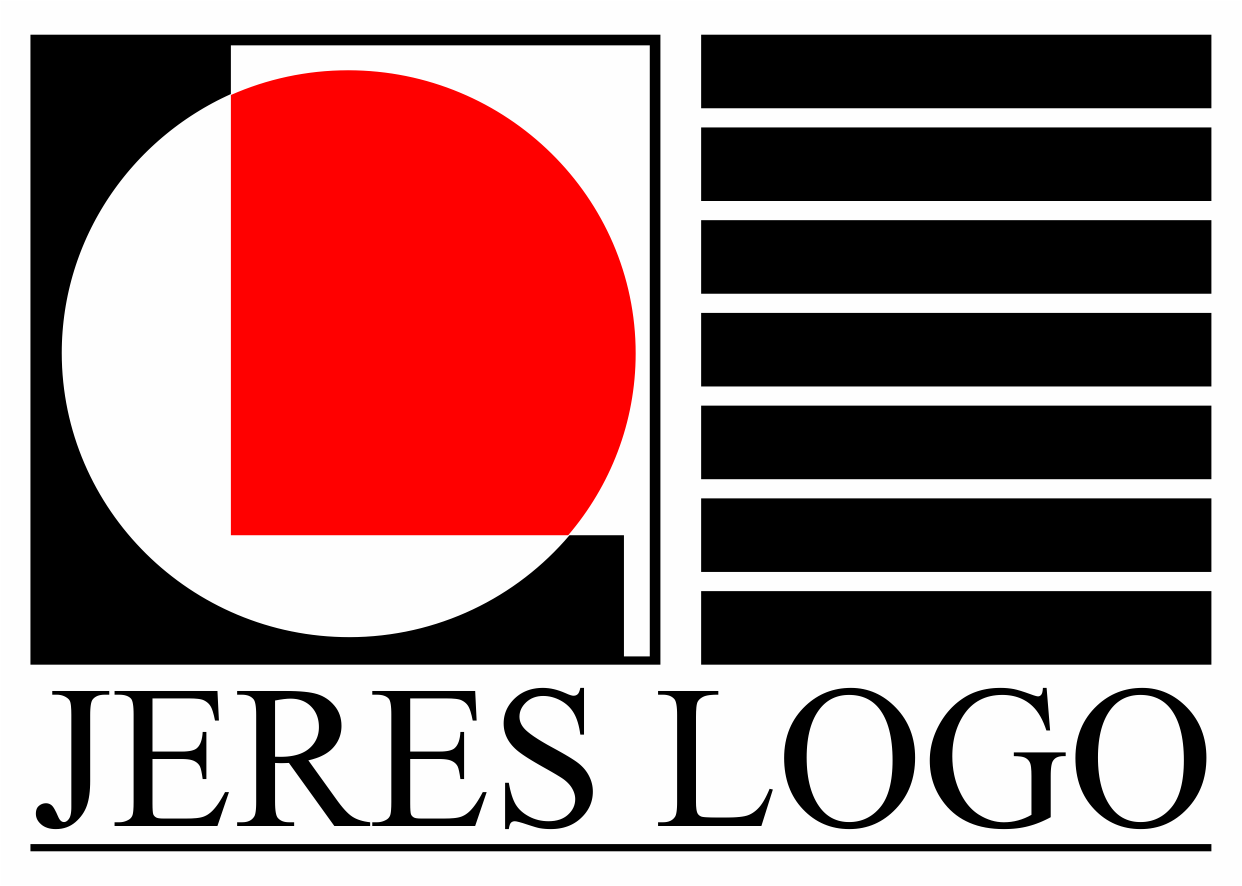 CHECK
10.000,-
KRONER:
Navn
dd.mm.år
Navn
TIL:
DATO:
FRA:
Evt. information vedr. check
CHECK
LOGO
10.000,-
KRONER:
Navn
dd.mm.år
Navn
TIL:
DATO:
FRA:
Evt. information vedr. check
GAVEKORT CHECK
10.000,-
KRONER:
Navn
Navn
TIL:
FRA:
INDSÆT EVT LOGO ELLER FOTO
dd.mm.år
By
DATO:
STED:
Evt. information vedr. check
GAVEKORT CHECK
10.000,-
KRONER:
Navn
Navn
TIL:
FRA:
INDSÆT EVT LOGO ELLER FOTO
dd.mm.år
By
DATO:
STED:
Evt. information vedr. check